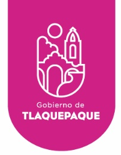 AYUNTAMIENTO DE SAN PEDRO TLAQUEPAQUE
GOBIERNO 2018 - 2021
Secretaria General del Ayuntamiento 

Dirección de Delegaciones y Agencias Municipales
AGENCIA MUNICIPAL DE LA LADRILLERA
INFORME NOVIEMBRE 2021
Programa / 6 Actividades Complementarias                                                     septiembre
Programa / 04 Brigadas de mantenimiento y recuperación de espacios públicos
Nov.
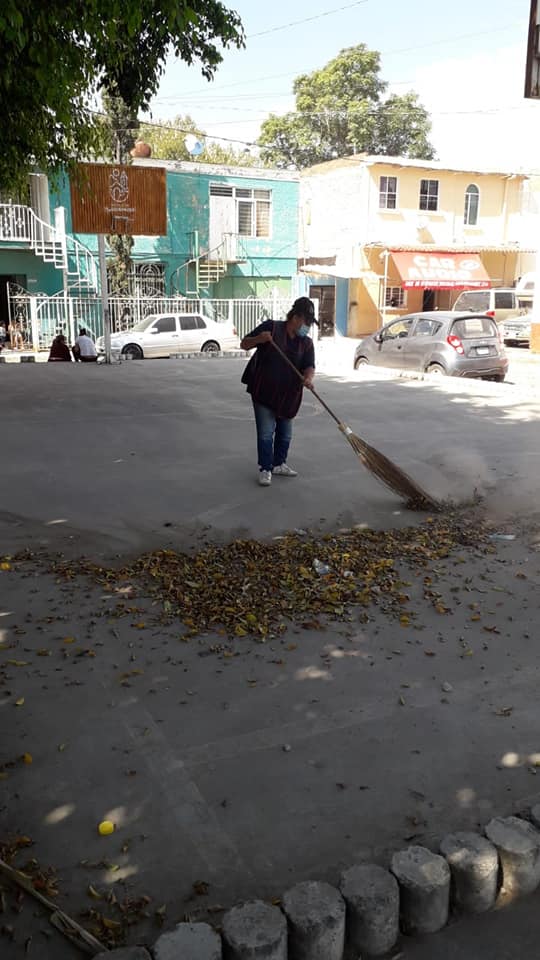 El día 29  de octubre, 2020

Se realizo la limpieza de áreas verdes (camellones) en Antigua Carretera a Chapala de la colonia Las Pintas de Abajo, con el personal de Aseo Publico, Parques y Jardines y Agencia y Delegaciones.
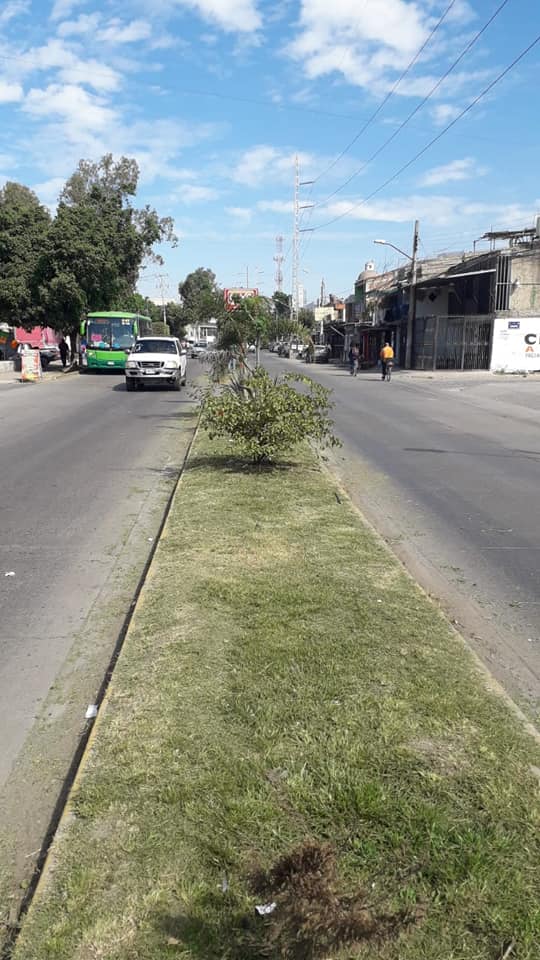 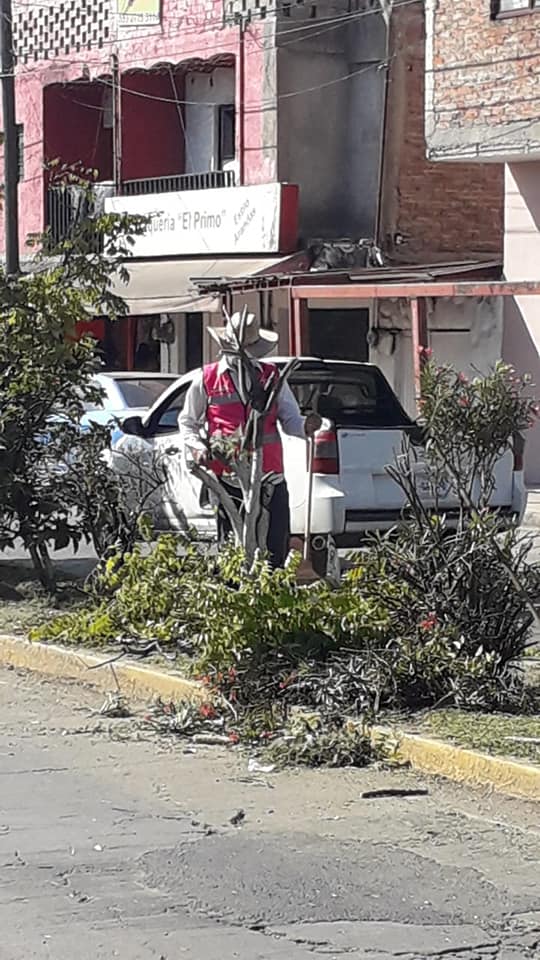 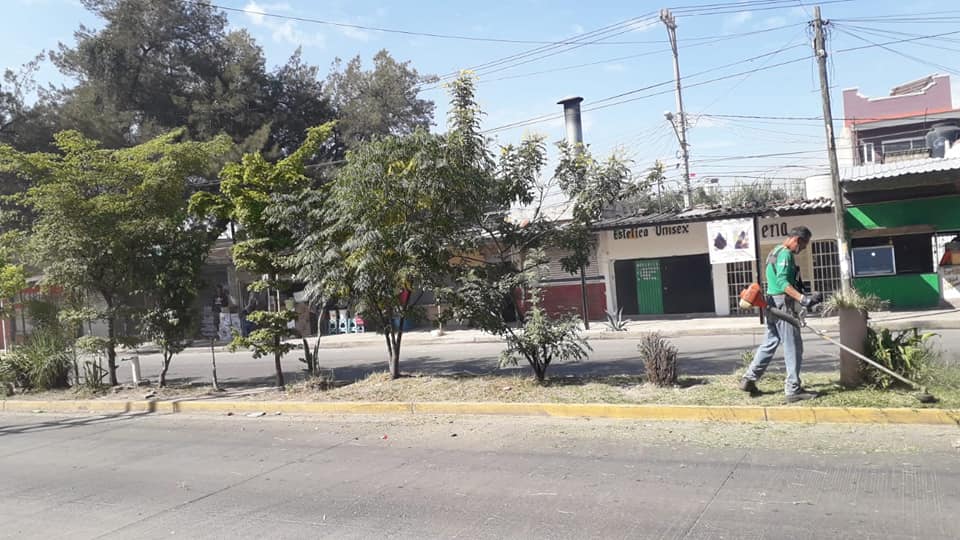 Programa / 04 Brigadas de mantenimiento y recuperación de espacios públicos
Nov.
El día 26 de Noviembre , 2021

Se realizó por parte de la Dirección de Delegaciones el operativo de limpieza en la Colonia Guadalupe Ejidal donde los vecinos participaron.
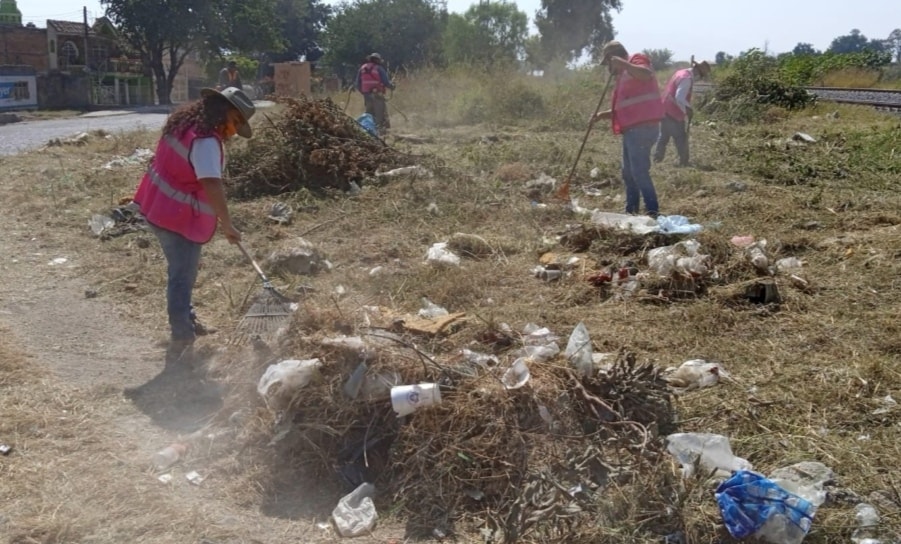 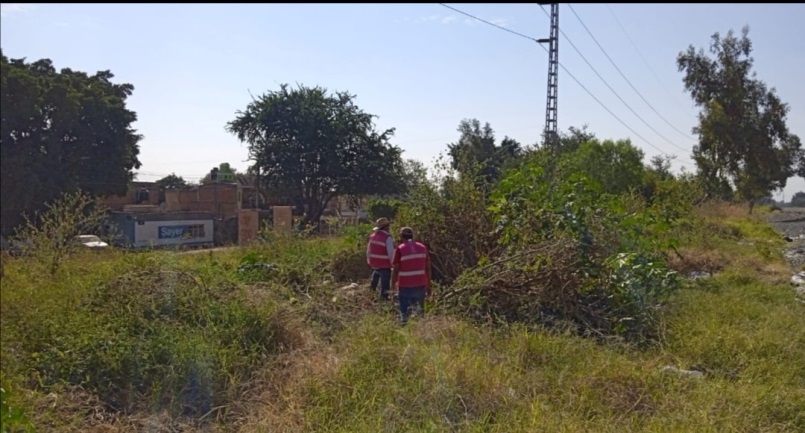 Programa / 6 Actividades Complementarias                                                     septiembre
Programa / 6 Actividades Complementarias
Nov.
El día 26 de octubre, 2021

Se llevo la caravana donde contamos con a presencia de COMUDE COMUCAD, Protección Civil , Dirección de Ecología, Bibliotecas, Registro Civil, y Participación Ciudadana en la Colonia Juan de la Barrera.
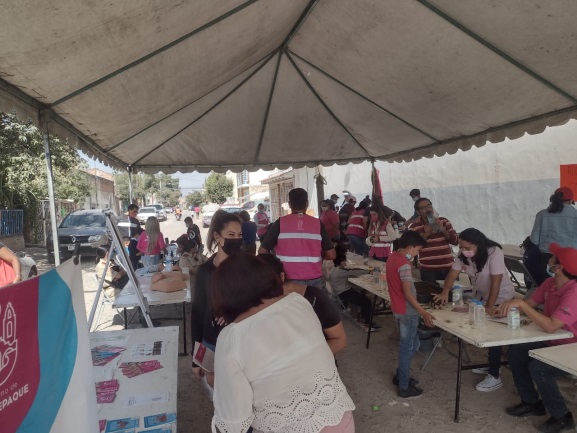 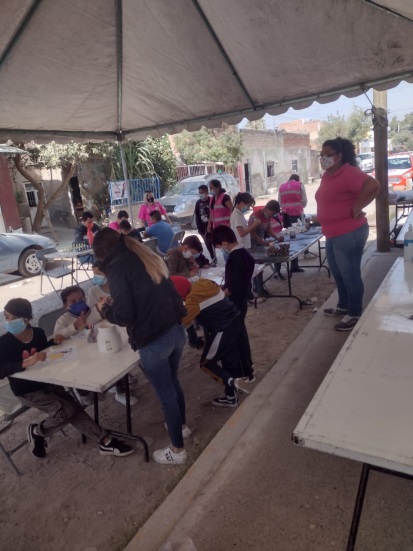 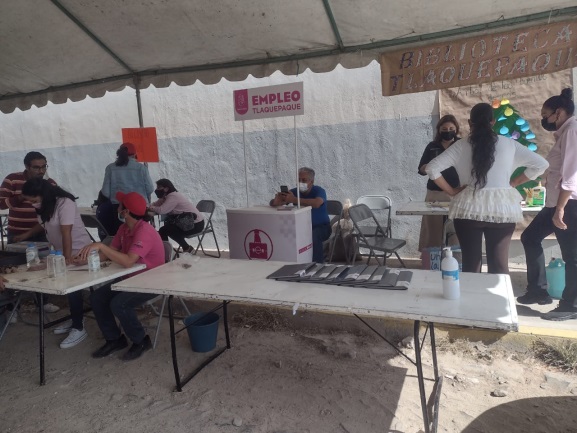